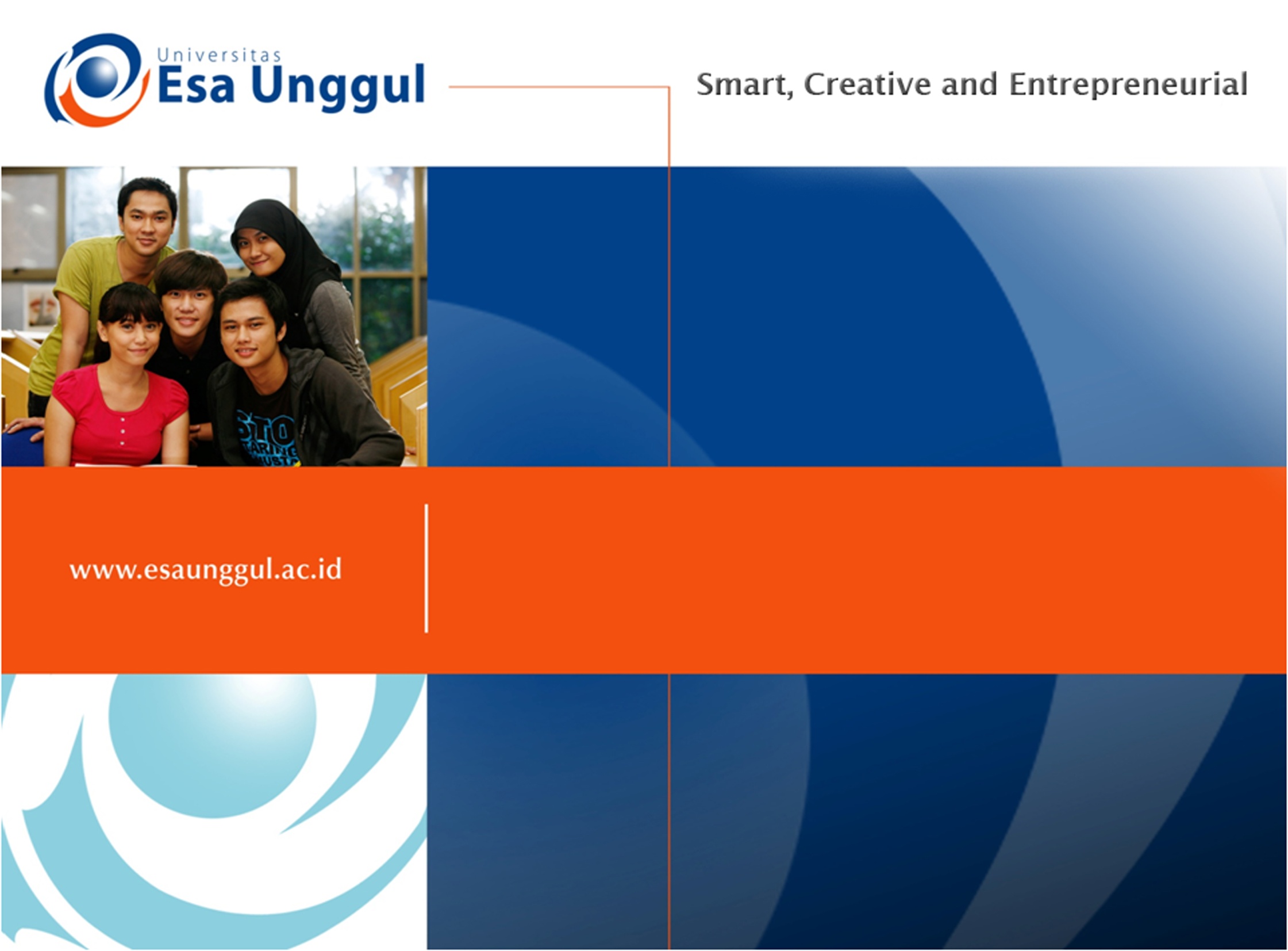 MNT FOR CHRONIC KIDNEY DISEASE
Anugrah Novianti, SGz, M.Gizi
Mertien Sa’pang, SGz, M.Si
PROGRAM STUDI ILMU GIZI
FAKULTAS ILMU-ILMU KESEHATAN
ORGAN GINJAL
Ginjal merupakan organ yang berfungsi memelihara keseimbangan homeostatis cairan dan elektrolit dalam tubuh
Urin normal : 1,5 l/hari
Kandungan urin terbesar : “Nitrogen”
Gangguan pada ginjal dapat menyebabkan : 
 Kerusakan pada Glomerulus  Nefrotik Sindrom
 Kerusakan pada Tubulus   Gagal Ginjal Akut
 Penyakit Ginjal Progresive   Gagal Ginjal Kronik
 Nephrolitiasis / Batu Ginjal
FUNCTIONS OF THE KIDNEY
Excretory
Acid-base balance
Endocrine
Fluid and electrolyte balance
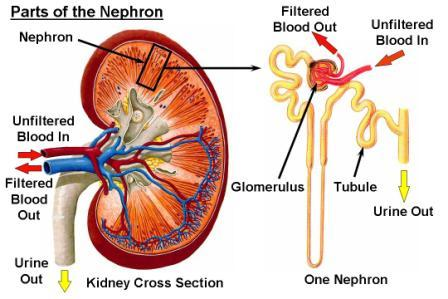 Excretory Functions
Removal of excess fluid and waste products
180 L of filtrate pass through the kidneys each day  producing 1-2 L of urine
Wastes excreted from the body in urine include urea (byproduct of protein metabolism); excess vitamins and minerals; metabolites of some drugs and poisons
Acid-Base Functions
Acid-base balance is maintained through a buffer system, which maintains blood at pH of 7.4
Bicarbonate carries hydrogen ions to the kidneys where they are removed from extracellular fluid in the tubules, returned to the bloodstream as needed
Phosphate buffers intracellular fluid
Source: Byham-Gray, Wiesen, eds. A Clinical Guide to Nutrition Care in Kidney Disease. ADA, 2004
Acid-Base Balance Functions
When fluid volume is low, anti-diuretic hormone (ADH) or vasopressin is released from the anterior pituitary; increases absorption of water in the collecting duct
When extracellular volume (ECV) decreases, the renin-angiotensin-aldosterone system is activated  excretes less sodium chloride
Source: Byham-Gray, Wiesen, eds. A Clinical Guide to Nutrition Care in Kidney Disease. ADA, 2004
Endocrine Functions
1,25-dihydroxy-vitamin D3 or calcitriol is produced in the kidney; enhances calcium absorption
Activation of Vitamin D and excretion of excess phosphate maintain healthy bones
Erythropoietin: acts on the bone marrow to increase production of red blood cells
Source: Byham-Gray, Wiesen, eds. A Clinical Guide to Nutrition Care in Kidney Disease. ADA, 2004
A. KERUSAKAN PADA GLOMERULUS
Kerusakan pada glomerulus menyebabkan terjadinya Nephritic Syndrom & Nephrotic Syndrom

1. Nephritic Syndrome  = Akut Glomerulonephritis
	
	* Gejalanya : proteinuria, akibat kerusakan pada pembuluh       
                           kapiler
	* Penyebab : 
		- Sering terjadi pada penderita hipertensi
		- Adanya infeksi yang disebabkan oleh streptococus
		- Ig A nephropathi akibat dari adanya penyakit LUPUS
2. Nephrotic Syndrome ( NS )
DEFINISI : Kumpulan gejala dari
	˜ proteinuri berat > 3,5 g / hari
	˜ Hypoalbuminemia < 3 g %
	˜ Udema
	˜ Hiperlipidemia

ETIOLOGI :
	˜ Primer glomerulo nephritis 80 %
	˜ Sekunder akibat penyakit lain 20 %
Patofisiologi
Sindroma nefrotik
Keadaan klinis yang disebabkan oleh peningkatan permeabilitas glomelurus terhadap protein plasma, yang menimbulkan proteinuria, hipoalbuminemia, hiperlipidemia dan edema
GAMBARAN KLINIS NS
> KELUHAN :
   * Udema : bila albumin < 1,5 g/dl
     Lokasi : kelopak mata, dada, perut, tungkai, genital, ascites, pleura effusi
   * Otot skelet atropi
   * Diare
> PEMERIKSAAN FISIK :
   * Udem, ascites, pleura efusi
   * Anemia
   * Parotis kadang membesar
   * Hipertensi :
	 - Tidak ada Hipertensi
     - Ringan sampai berat
GAMBARAN KLINIS NS
PEMERIKSAAN LABORATORIUM :
	URINE :
	* Proteinuri masif ( 3,5 – 30 g / hari )
	* Cenderung oliguria

	DARAH :
	* Albumin ↓ ( < 2,5 g% )
	* Kolesterol, Trigliserida, Fibrinogen ↓ 
	* Urea, kreatinin : normal atau  tinggi
Terapi Diet
Terapi diet Nephritic syndrome bertujuan untuk: 
       -  Mempertahankan status gizi yang baik
	   - Pembatasan intake protein & kalium 
         berhubungan dengan ada tidaknya  
         uremia atau hyperkalemia
	   - Pembatasan masukan garam diutamakan 
         bila disertai adanya hipertensi
Terapi Diet NS
Tujuan terapi diet pada pasien NS 
	* Minimalisasi gejala yang biasanya ada pada 
	   NS ( Udem, Hypoalbumin& hyperlipidemi )
	* Mempertahankan status gizi pasien
	* Menurunkan resiko terjadinya gagal ginjal 

Syarat diet :
	* Energi  : 35 kcal/kg BB/hr ( dewasa )
		         100 – 150 kcal/kg BB/hr ( anak2 )
	* Protein : 0,8 g/kg BB/hr & 75 % dari protein  
	               dengan Nilai biologi tinggi/HBV, 
		        anak-anak 1gr/kgBB/hr
	* Garam : 3 g / hari
	* Lemak & cholesterol terbatas
B. KERUSAKAN PADA TUBULUS
Kerusakan pada tubulus ginjal dapat disebabkan oleh penggunaan obat2an dengan dosis yang terlalu tinggi -> gagal ginjal akut

Definisi Gagal Ginjal Akut :
	Penurunan laju filtrasi glomerulus & penurunan kemampuan ginjal dalam mengeluarkan sisa2 metabolisme tubuh
Keracunan obat
Glm nep 
Progresive
Necrosis
 Akut pada
Tubular
Intrinsic
Reaksi
Alergi obat2an
Post-renal
(Obstruksi)
Pre-renal
Berat
Kerusakan 
Jaringan,acidosis
Uremia,
Hyperkalemi
GAGAL GINJAL AKUT
ARF
(Penurunan GFR 
Tiba2)
Pengaturan obat
Pengaturan diet
Ringan
(Terapi obat)           
Berat
(Dialisiss)
TPN
Parenteral feeding
Kh ↑ ,lemak ↑ ,
Diet kal ↑, protein ↓,
Rendah garam
TERAPI diet GGA
TUJUAN :
Memberikan makanan yang adekuat yang dapat meminimalkan terjadinya 
uremia, asidosis metabolik, dan infeksi yang menyertainya, serta 
tercapainya keseimbangan cairan & elektrolit.

SYARAT :
Energi :30 – 40 kcal/kg BB/ hari. Pemberian KH ( parenteral ) sebanyak 100gr /24 jam dapat menurunkan katabolisme protein s/d 50 %
Protein : diberikan bertahap  : 0,8 – 1 g/kg BB; 60 % dengan HBV
	* Non Dialisa     :   0,5 – 0,8 g/kg BB
	* Dialisa	   :   1 – 2 g/kg BB 
Cairan : pada fase oliguri disesuaikan dengan cairan yang dikeluarkan melalui urin, muntah dll + 500 ml
Garam : pemberiannya disesuaikan dengan jumlah urin, udem, dialisa, & serum Na+ Pada fase oliguri diberikan 20 – 40 mEq/hari
Kalium : 30 – 50 mEq/hari pada fase oliguri atau tergantung nilai K+
C. PENYAKIT GINJAL PROGRESIVE /     GAGAL GINJAL KRONIS (GGK)
DEFINISI ;
	Gangguan fungsi ginjal yang terjadi secara kronis ( lebih dari 3 bulan ) yang ditandai dengan adanya penurunan Laju Filtrasi Glomerulus

Etiologi / dasar terjadinya GGK :
	* Kelainan imunologis : Glomerulonephritis ( 13 % )
	* Kelainan hemodinamik : Hypertensi ( 28 % )
	* Kelainan metabolik : DM ( 39 % ), dislipidemi
	* Infeksi/inflamasi : pielonepritis ( 4 % )
	* Kongenital : polikistik ( 4 % )
	* Obsruksi : tumor ( 2 % ), nefrolitiasis
DIAGNOSIS GANGGUAN GINJAL KRONIS
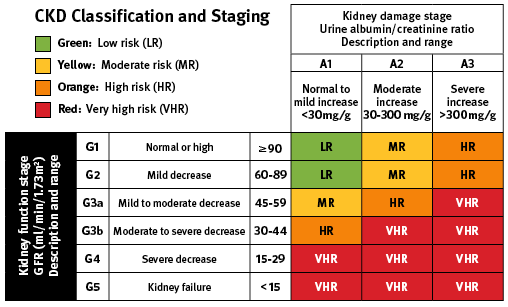 TERAPI DIET GGK
TUJUAN :
Memberikan makanan yang adekwat agar tidak terjadi malnutrisi, menjaga
keseimbangan  cairan & elektrolit, serta mencegah terjadinya keadaan GG 
yang lebih parah.

PENGELOLAAN NUTRISI BERDASARKAN TAHAPAN GGK
TUJUAN :
Memberikan makanan yang adekwat agar tidak terjadi malnutrisi, menjaga
keseimbangan  cairan & elektrolit, serta mencegah terjadinya keadaan GG 
yang lebih parah.

PENGELOLAAN NUTRISI BERDASARKAN TAHAPAN GGK
TAHAP
TAHAP 5
TAHAP 1 & 2
TAHAP 3 & 4
LFG < 90 CC / MIN
LFG 60 – 89 CC / MIN
LFG 30 – 59 CC / MIN
LFG 15 – 29 CC / MIN
GGT/ DIALISIS
LFG < 15 CC / MIN
LFG
PENGELOLAAN
diet RENDAH  PROTEIN :
0,6 – 0,8 G / KG BB / HARI
diet TINGGI PROTEIN :
1 – 1,2 G / KB BB / HARI
TERAPI diet UNTUK
PENYAKIT DASAR :
* DM
* HYPERTENSI
TATA LAKSANA DIET PASIEN GGK
I. DIET PASIEN DENGAN TERAPI KONSERVATIF

Diberikan pada pasien dengan GGK sebelum menjalankan terapi dialisis
Terapi diberikan bila tes kliren kreatinin ( CCT ) < 25 ml / mnt
Protein diberikan 0,6 g / kg BB / hari, berasal dari protein bernilai biologi tinggi
Energi 35 kcal / kg BB / hari ( ± 60 % KH; ± 30 % lemak; ≤ 10 % protein ). Pada usia ≥ 60 th energi diberikan 30 kcal / kg BB / hari
Garam & cairan dibatasi bila ada hypertensi & udem. Diberikan 2,5 - 7,6 g garam / hari 
Konsumsi air disesuaikan jumlah urin yang keluar dalam 24 jam + 500 ml. 
Pemberian kalsium 1200 mg / hari dapat diberikan melalui obat
TATA LAKSANA DIET PASIEN GGK
II. DIET PASIEN DENGAN HEMODIALISA ( Bila CCT < 15 ml / mnt )

       Tujuan :
        agar status gizi optimal, mengganti zat gizi yang hilang selama dialisa, serta 
        menjaga keseimbangan cairan & elektrolit 

	 Syarat diet :
Energi dianjurkan 35 kcal / kg BB Ideal / hari
Protein 1,2 gr / kg BB Ideal ( 50 % HBV )
Asupan garam dibatasi, tergantung jumlah urin + 2000 mg Na. Bila urin sama sekali tidak ada, maka asupan Na dibatasi hanya 1000 mg atau setara 2,5 gr garam dapur/hari
Cairan dibatasi dengan perhitungan : jumlah urin / hari + 500 cc.
Kalium dibatasi dengan perhitungan : jumlah urin perhari + 2000 mg (51 meq )
Anjuran asupan fosfor < 17 mg/kg BB
Tambahan Fe diperlukan bila kadar Hb pasien tidak mencukupi.
Tambahan vit C, Asam folat & pyridoxin diperlukan karena asupan dari sayur buah segar terbatas
TATALAKSANA DIET PASIEN GGK
II. DIET PASIEN DENGAN CAPD ( Continous Peritonial Dialisis ) 

	 * Energi 35 kcal / kg BB Ideal / hari ( 50 – 60 % dari KH; 35 – 40 % 
         dari KH makanan 15 % dari cairan peritonial )
	 * Protein diberikan tinggi : 1,3 – 1,5 gr / kg BB Ideal
	 * Anjuran asupan :
        -  cairan ± 2 ltr 
        -  Garam 1 – 4 gr /hari + 2000 mg bila urin 1 ltr /hari
        -  Kalium 3 gr / hari
      * Penambahan asupan vitamin B1, pyridoxin, asam folat tetap 
         diperlukan.
TATALAKSANA DIET PASIEN GGK
III. DIET PASIEN DENGAN TRANSPLANTASI :
      Tujuan : 
       Memberikan makanan yang sesuai agar tidak terjadi
       hiperkatabolik protein, mencegah hiperlipidemia, kegemukan, & 
       mempercepat penyembuhan.
       Syarat diet :
Energi diberikan 35 kal /kgBB Ideal/hari, ± 30 % dari lemak, 50      % KH  kompleks.
Protein diberikan 1,3 – 1,5 g/kgBB/hari. Bila ada infeksi atau          trauma dapat ditingkatkan menjadi 1,6 – 2 g/kgBB/hari.      Selanjutnya pemberian protein sama dengan orang normal yaitu           0,8 - 1 g / kg BB / hari
Garam dibatasi 80 – 100 mEq / hari
Asupan bahan makanan tinggi cholesterol dibatasi s/d 300 mg/hr
TATALAKSANA DIET PASIEN GGK
IV. DIET PASIEN GG DENGAN DM (DM NEPHROPATHY)
     Tujuan :
      Memberikan diet yang sesuai dengan cara mengkombinasikan diet tergantung pada kondisi pasien
      Syarat diet :
      * Energi diberikan 35 kcal / kg BB ( 60 % KH kompleks, 5 % KH sederhana         
        dari makanan olahan )
       * Protein : 
          - Pre dialisis : 0,8 gr / kg BB atau 0,6 gr / kg BB
          - Kondisi hiperkatabolik : 1,2 – 1,5 gr / kg BB, selanjutnya turun kembali 
            ( 50 % HBV )
          - Sesuai terapi pengganti yang dijalani
       * Lemak 30 % dari total energi
       * Kolesterol < 300 mg / hari
       * Anjuran lain : konsumsi bahan makanan dengan indeks glikemi rendah
TIPS PADA PENGELOLAAN DIET GGK
Untuk mengontrol asupan air :
	* konsumsi 1 iris jeruk dingin, permen
	* mencuci mulut dengan air dingin
	* mengukur konsumsi air dengan botol yang sesuai kebutuhan  cairan sehari
	* hindari minuman terlalu panas

Konsumsi makanan tinggi serat & penggunaan “laxative” dapat diberikan pada pasien yang mengalami konstipasi. Konstipasi terjadi karena asupan cairan yang dibatasi, penggunaan tablet besi, & kurang aktifitas.

Pemberian makanan dalam porsi kecil  & diberikan sering, serta penambahan suplemen zinc dapat diberikan untuk meningkatkan cita rasa & nafsu makan pasien

Mengkombinasikan makanan oral & enteral bila asupan makanan rendah
D. PENYAKIT BATU GINJAL
Banyak menyerang pria ( usia 30 – 50 tahun ) > wanita 
Faktor penyebab terbentuknya batu ginjal :
	* Proses biologis : konsentrasi sangat tinggi dari garam2 kalsium, oksalat,  
        asam urat dalam urin sehingga membentuk kristal
	* Faktor genetik : kemungkinan terjadinya 2 kali lebih besar 
	* Defisiensi faktor protektif : magnesium & sitrat 
	* Asupan makanan : tinggi purin, kalsium, oksalat.
	* Asupan cairan kurang
Unsur pembentuk utama batu ginjal adalah “Kalsium” :
	* 47 % kalsium oksalat
	* 25 % asam urat
	* 16,6 %  kalsium phosphate
	* 10 % struvite 
	* 3,4 % lain2
TATALAKSANA diet BATU GINJAL
TUJUAN :
Memberikan makanan yang adekuat untuk mencegah atau 
memperlambat terbentuknya batu kembali, dan disesuaikan dengan
hasil analisis jenis batunya.

diet dibagi menjadi :
1.	diet rendah kalsium ( 300 mg ) tinggi sisa asam  batu kalsium
	Rendah kalsium -> untuk menurunkan kadar kalsium urin.
	Tinggi sisa asam -> karena batu kalsium terjadi pada urin yang bersifat basa 
2.	diet tinggi sisa basa -> untuk batu asam urat. Batu asam urat terjadi pada urin yang bersifat asam
SYARAT diet
Energi sesuai kebutuhan : ± 30 – 35 kcal/kg BBI
Protein diberikan            : 0,8 – 1 gr/kg BBI/hari
      Asupan protein tinggi dalam jangka waktu lama -> menurunkan eksresi sitrat di urin -> defisiensi faktor protektif
Lemak 		      : 25 – 30 % dari total kalori
KH 			      : 60 – 65 % dari total kalori
Garam dibatasi	      : 2300 mg setara dengan NaCl dalam makanan ± 5 gr.  Konsumsi makanan tinggi garam akan meningkatkan terjadinya batu ginjal
Kalsium		      : 800 – 1000 mg/hari
Fosfat		      : ± 1000 mg/hari
Asupan cairan dianjurkan minimal 2500 ml/hari  urin tidak pekat
Membatasi asupan makanan tinggi purin, oksalat
Asupan serat > 25 gr/hari  akan menghambat absorbsi kalsium
KESIMPULAN
Tatalaksana diet pasien penyakit ginjal tergantung dari penyebab utama penyakit
Pasien nephrotic syndrome diberikan diet protein moderate, rendah lemak & cholesterol 
Pasien gga diberikan protein sesuai dengan terapi yang dijalankan ( dialisa / non dialisa ) 
Pasien ggk dengan terapi konservatif diberikan diet rendah protein, cukup energi, cairan & elektrolit disesuaikan keadaan pasien
Pasien ggk dengan hemodialisa / capd diberikan diet protein tinggi, energi cukup, cairan & elektrolit sesuai kondisi pasien
Pasien ggk dengan transplantasi pada bulan pertama dengan protein tinggi, selanjutnya sama dengan kebutuhan normal
Pasien ggk dengan DM nephropathy diberikan diet cukup energi, protein sesuai kondisi 
Pasien dengan batu ginjal diberikan diet sesuai hasil analisa batu dalam urin
E 2000, P 40, L 58, KH 335